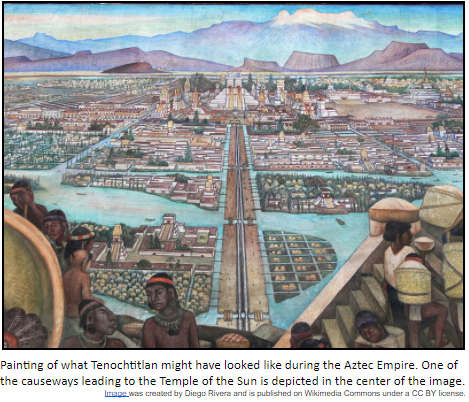 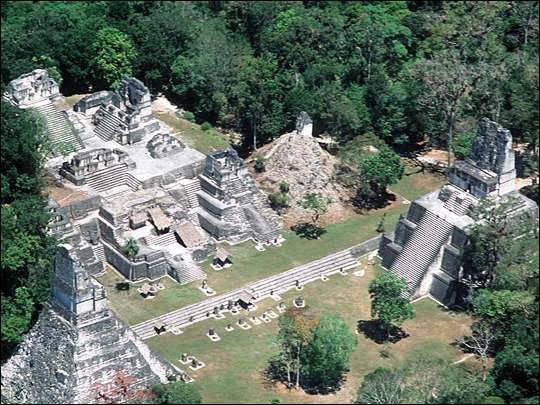 Early world history
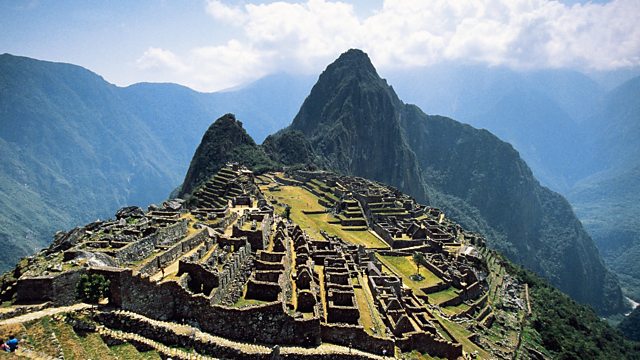 Maya, Aztec, and inca
Brief Overview
New York Social Studies Framework Connection
Key Social Studies Terms to Look for:
9.8 AFRICA AND THE AMERICAS PRE-1600: The environment, trade networks, and belief systems influenced the development of complex societies and civilizations in Africa and the Americas ca. 1325–1600. 
(Standards: 2, 3, 4, 5; Themes: ID, MOV, GEO, GOV, EXCH)
Chinampas
Terrace Farming
2
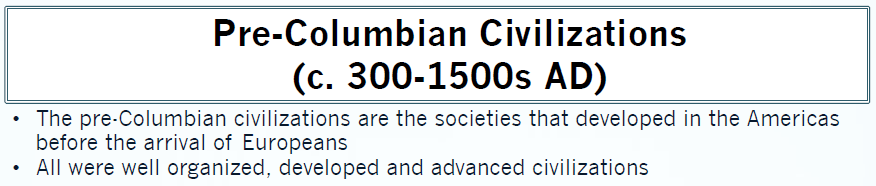 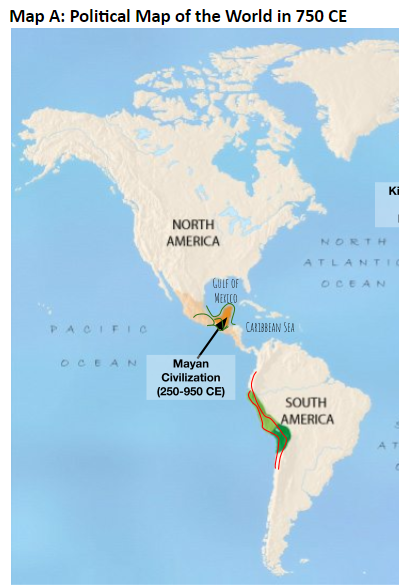 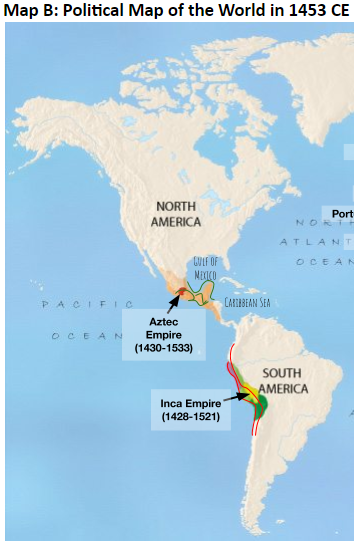 3
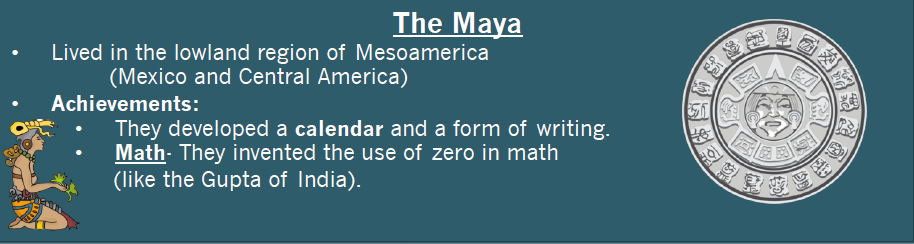 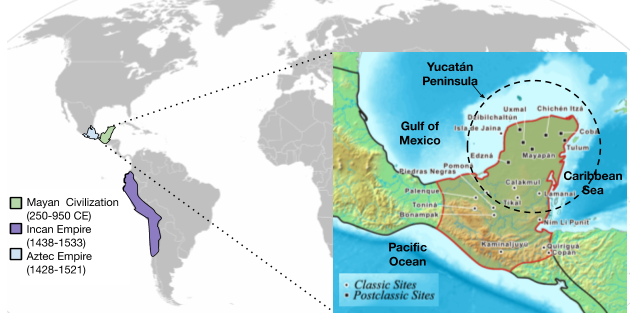 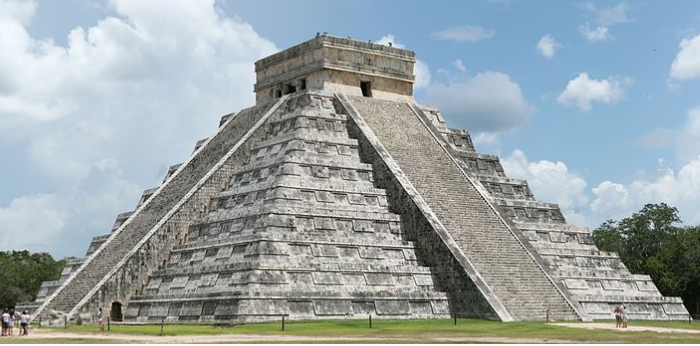 4
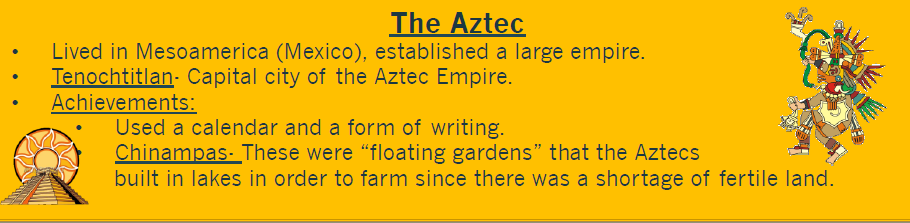 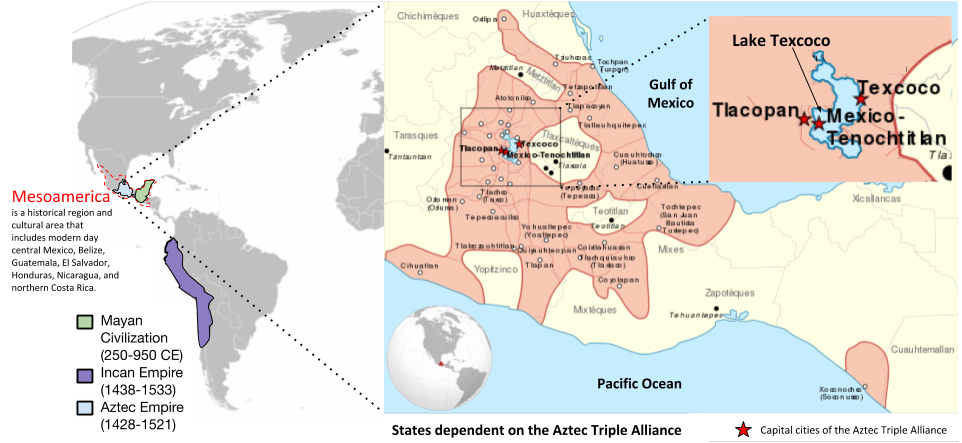 5
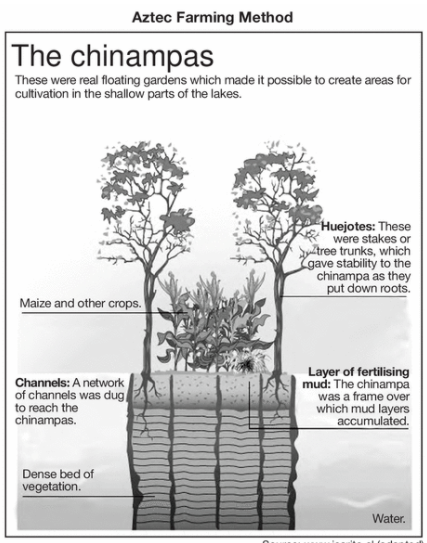 Tenochtitlan
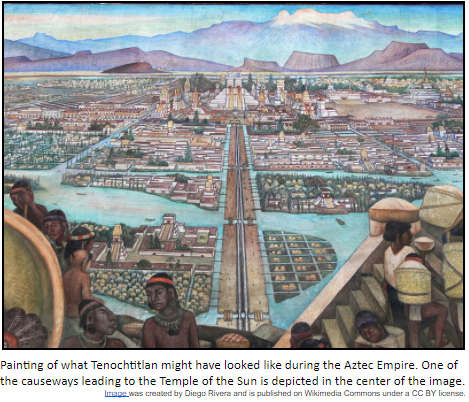 6
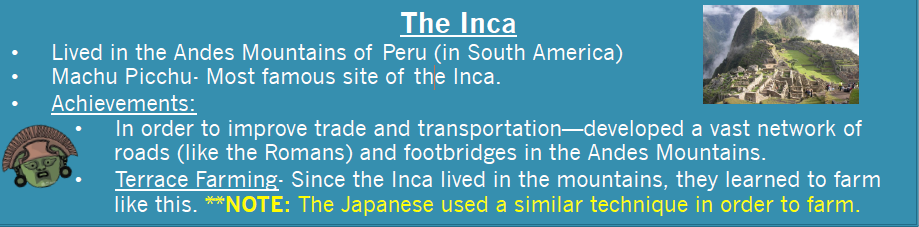 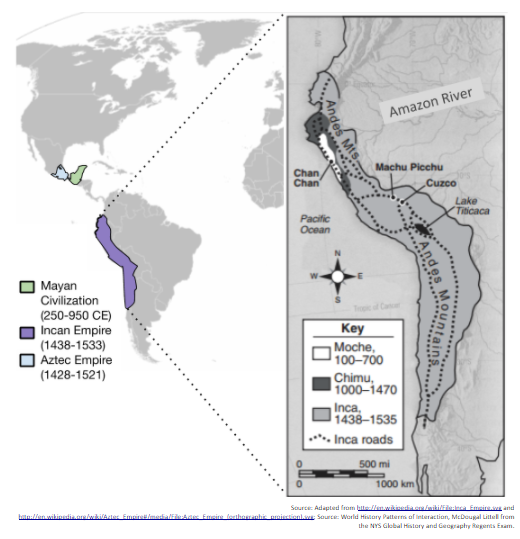 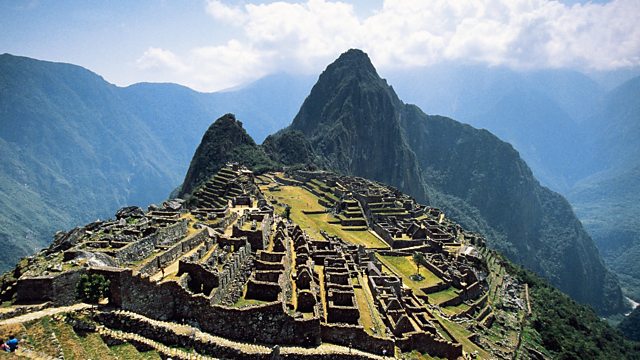 7
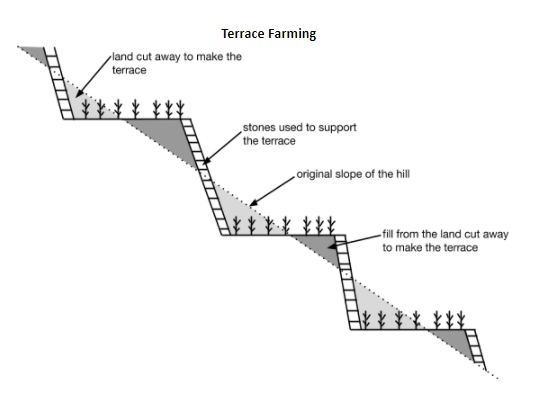 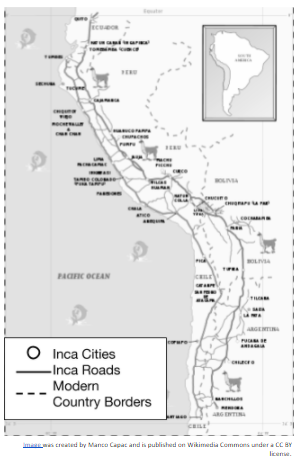 Inca Achievements
8
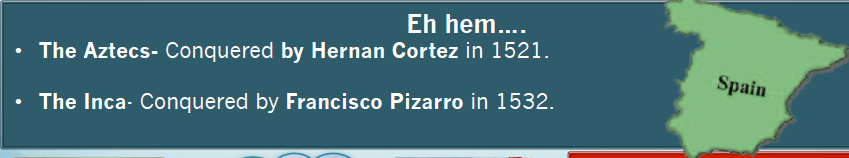 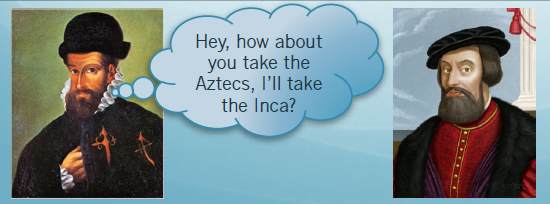 9